Figure 4. Example of the responses of a TE neuron to five different target stimuli presented in the normal quadrant (a) ...
Cereb Cortex, Volume 15, Issue 2, February 2005, Pages 141–151, https://doi.org/10.1093/cercor/bhh117
The content of this slide may be subject to copyright: please see the slide notes for details.
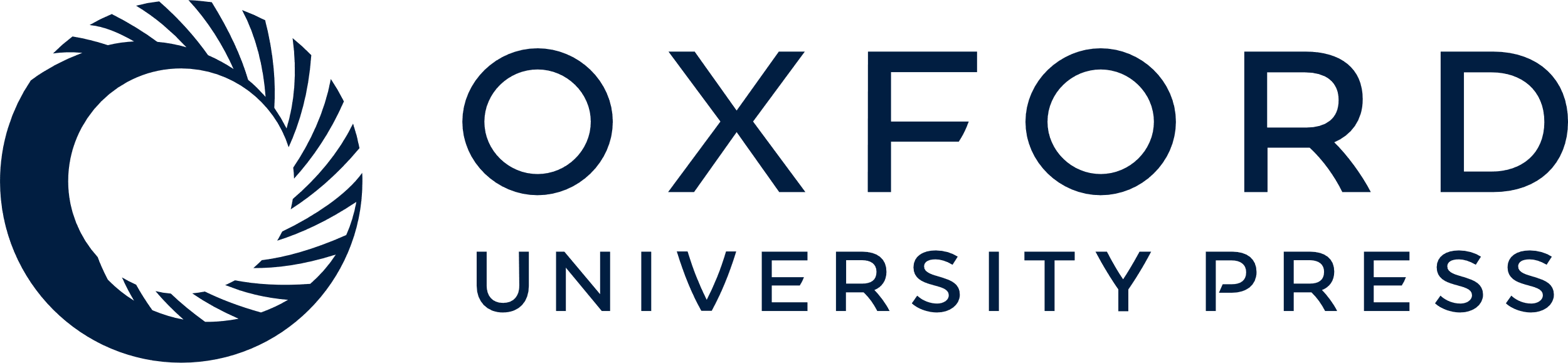 [Speaker Notes: Figure 4. Example of the responses of a TE neuron to five different target stimuli presented in the normal quadrant (a) and in the V4-affected quadrant (b) either alone (solid line) or with distracters (dotted line). Each panel of (a) and (b) shows the responses to the five stimuli with different amounts of morphing (0, 5, 17, 55 and 100%). Mean responses (75–275 ms after stimulus onset) to each of the five target stimuli in the normal quadrant (c) and V4-affected quadrant (d). Filled bars represent responses to target stimuli presented alone; stippled bars represent responses to target stimuli presented with inside distracters. Error bars represent standard error of the mean. Mean responses to each target stimulus presented alone are plotted against the responses to the same stimulus with distracters in the normal quadrant (e) and in the V4-affected quadrant (f). The high correlation between responses across distracter conditions in the normal quadrant (r = 0.95) was substantially reduced in the V4-affected quadrant (r = −0.01).


Unless provided in the caption above, the following copyright applies to the content of this slide: Cerebral Cortex V 15 N 2 © Oxford University Press 2005; all rights reserved]